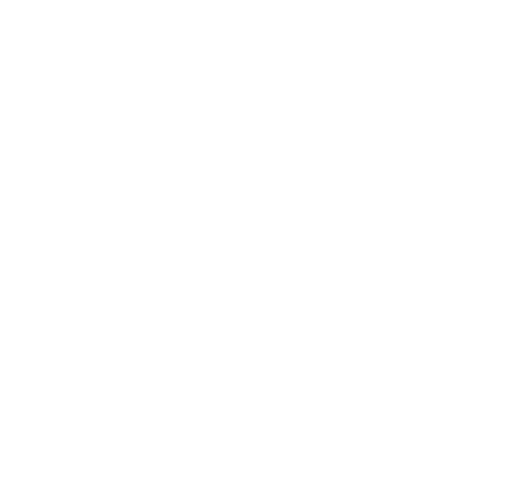 Lege deine Sorgen nieder
 
       Strophen 1 bis 4
Lege deine Sorgen nieder, Strophe 1 + Refrain
Lege deine Sorgen nieder,    leg sie ab in meiner Hand.
Du brauchst mir nichts erklären,    denn ich hab dich längst erkannt.
Lege sie nieder, in meiner Hand.
Komm, leg sie nieder, lass sie los in meiner Hand.
Lege sie nieder, lass einfach los.    Lass alles fall´n, nichts ist für deinen Gott zu groß.
Lege deine Sorgen nieder, Strophe 2 + Refrain
Lege deine Ängste nieder,    die Gedanken in der Nacht.
Frieden gebe ich dir wieder,    Frieden hab ich dir gebracht.
Lege sie nieder, in meiner Hand.
Komm, leg sie nieder, lass sie los in meiner Hand.
Lege sie nieder, lass einfach los.    Lass alles fall´n, nichts ist für deinen Gott zu groß.
Lege deine Sorgen nieder, Strophe 3 + Refrain
Lege deine Sünde nieder,    gib sie mir mit deiner Scham.
Du brauchst sie nicht länger tragen,    denn ich hab für sie bezahlt.
Lege sie nieder, in meiner Hand.
Komm, leg sie nieder, lass sie los in meiner Hand.
Lege sie nieder, lass einfach los.    Lass alles fall´n, nichts ist für deinen Gott zu groß.
Lege deine Sorgen nieder, Strophe 4 + Refrain
Lege deine Zweifel nieder,    dafür bin ich viel zu groß.
Hoffnung gebe ich dir wieder,    lass die Zweifel einfach los.
Lege sie nieder, in meiner Hand.
Komm, leg sie nieder, lass sie los in meiner Hand.
Lege sie nieder, lass einfach los.    ||: Lass alles fall´n, nichts ist für deinen Gott zu groß. :||
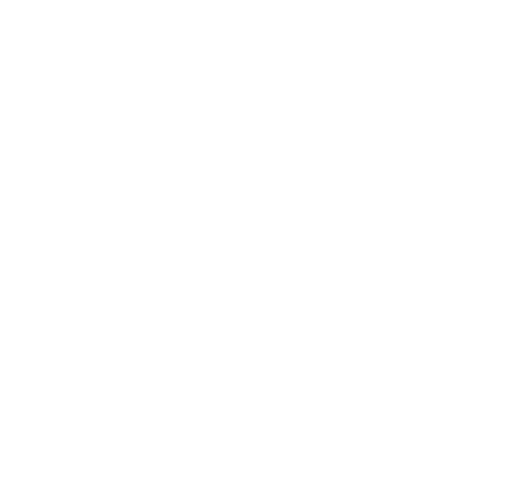